স্বাগতম
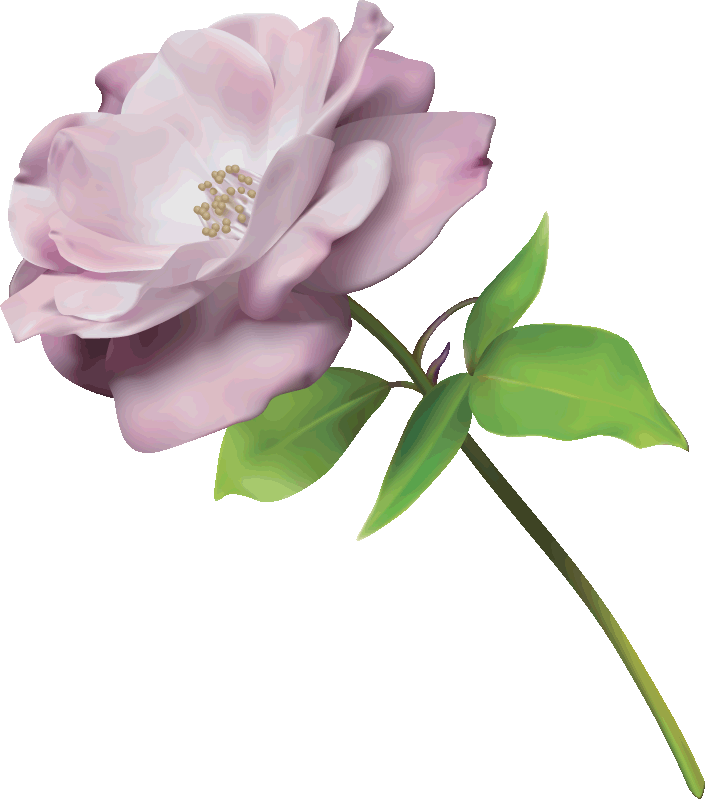 আ,ন,ম, আক্রামুজ্জামান
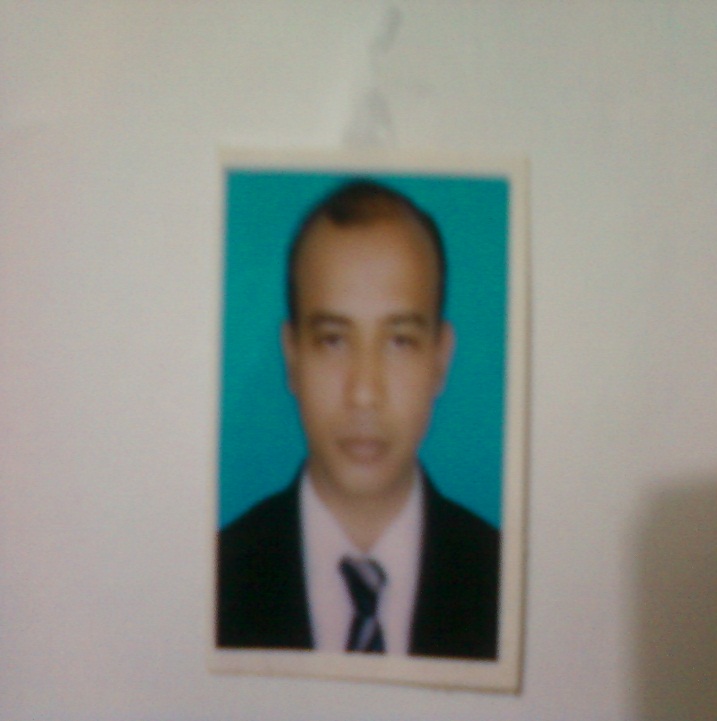 সিনিয়র শিক্ষক
বাগের হাট উচ্চ বিদ্যালয়
ফেনি সদর, ফেনি।
শ্রেণি-নবম
 বিষয়-পদার্থ বিজ্ঞান
এই পাঠ শেষে শিক্ষার্থিরা-
নিউটনের গতির তৃতিয় সুত্র বলতে ও ব্যাখ্যা করতে পারবে।
ভরবেগের সংরক্ষণ সুত্র বলতে পারবে।
ভরবেগের সংরক্ষণ সুত্র প্রতিপাদন করতে পারবে।
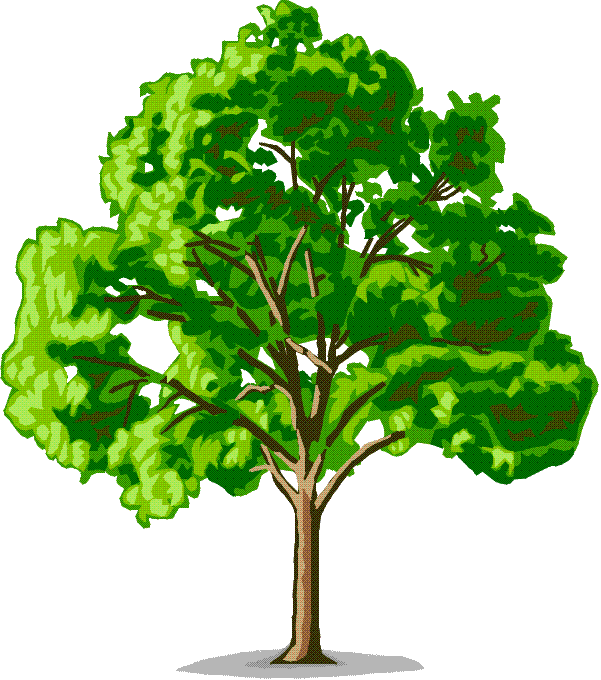 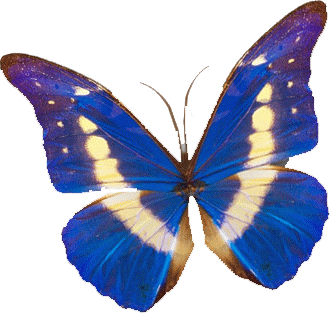 আজকের পাঠঃ 
 নিউটনের গতির তৃতীয় সূত্র ও 
 ভরবেগের সংরক্ষণ সূত্র প্রতিপাদন
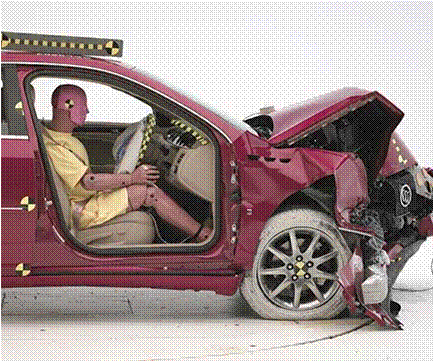 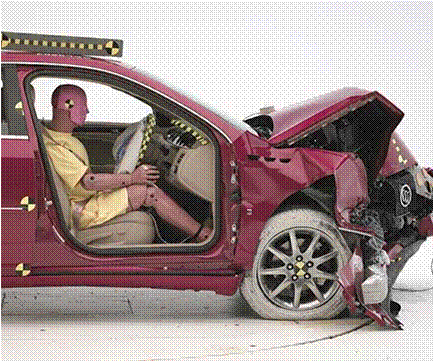 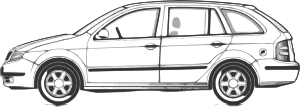 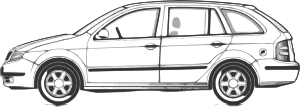 গতির তৃতীয় সূত্র উপস্থাপন
“প্রত্যেক ক্রিয়ারই একটি সমান 
ও বিপরীত প্রতিক্রিয়া আছে”।
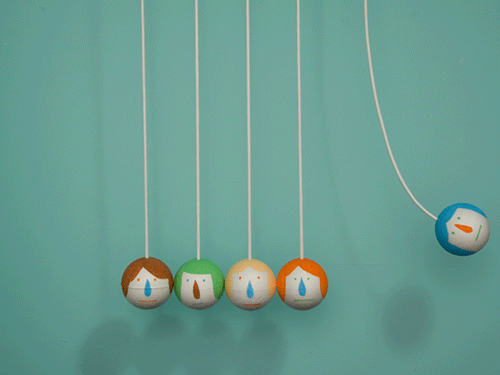 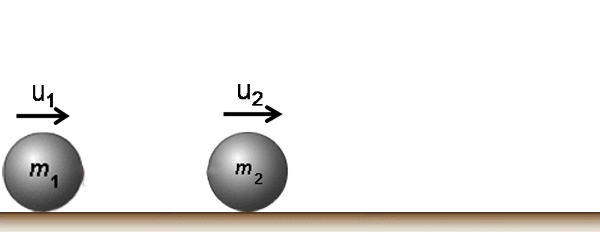 m1 ভরের বস্তু
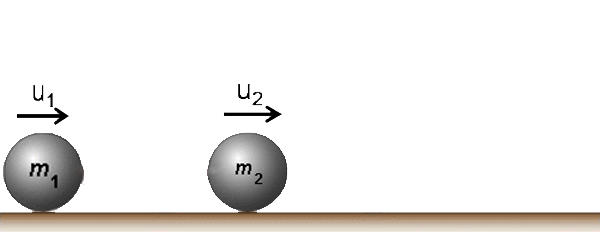 m2 ভরের বস্তু
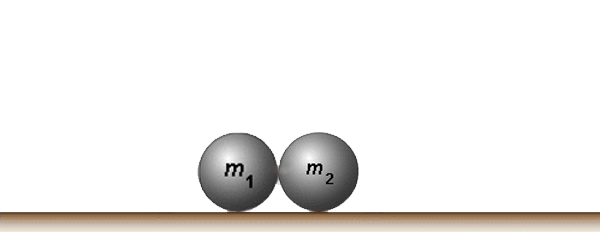 ক্রিয়া-প্রতিক্রিয়া 
সংঘটিত হবার 
সময়কাল পর্যন্ত বস্তু 
দুইটি পরস্পরের উপর 
বল প্রয়োগ করবে।
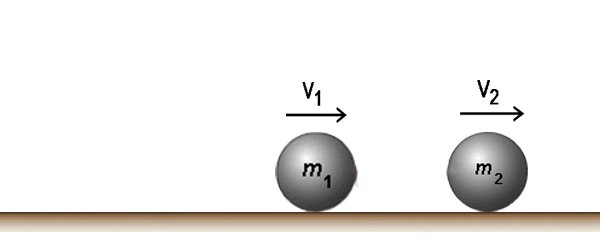 “একাধিক বস্তুর মধ্যে শুধু ক্রিয়া ও প্রতিক্রিয়া ছাড়া 
অন্য কোন বল কাজ না করলে কোন নির্দিষ্ট দিকে 
তাদের মোট ভরবেগের কোন পরিবর্তন হয় না”।
m1u1 + m2u2 =
m1v1 + m2v2
দলগত কাজ
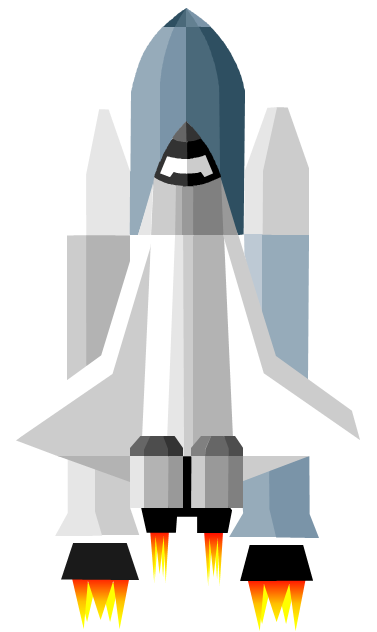 উপরের প্রদর্শিত চিত্রে ঘটনাটি ব্যাখ্যা কর।
মুল্যায়ন-
	
	নিউটনের গতির তৃতিয় সুত্রটি বল।
	
	ভরবেগের সংরক্ষন সুত্রটি বল।
বাড়ীর কাজ
নৌকা থেকে লাফিয়ে তীরে নামার সময় নৌকা
পিছনে সরে যায় –ঘটনাটি ব্যাখ্যা কর।
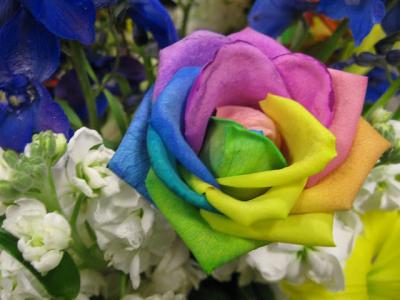 ধন্যবাদ সকলকে